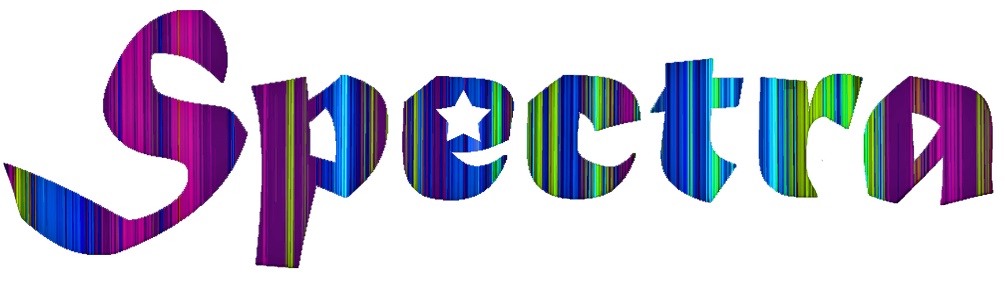 Spectra Inclusion Support Team

Val Jones
07717575362
vj@spectraautism.com
Spectra Inclusion Support Team
Not for profit social enterprise 
Local community traded service for schools and other organisations in Shropshire, Telford & Wrekin and surrounding vicinity.
High-quality flexible support and advice
Focussed on support for children and young people on the autism spectrum or who experience related issues.
Team of 5 Specialist Advisors all with Post-Graduate qualifications related to the autism spectrum.
Range of Specialist Support
Autism Spectrum (diagnosed or not)
Social Interaction & Communication Difficulties
Speech, Language & Communication Difficulties (SLCN)
Challenging behaviour
ADHD
Anxiety
Low self-esteem
Attachment
Emotional Regulation
Who Do We Support?
Children & Young People from Nursery through college or sixth form (ages 3-20)
School staff: SENCos; teachers; TAs; dinner staff; leadership team; headteachers; governors
Parents and carers
Grandparents
Siblings
Wider professionals involved with the children and young people referred to us
Wider school community-teaching other children and parents about autism
How We Provide Support
Direct individual support
Group support: social skills groups; nurture groups; self-esteem or resiliency groups; Lego support groups; Lunchtime clubs
Creating resources
Providing sample resources
Modelling of support
Meeting with parents and staff
Review meetings (including EHCP annual reviews)
Training for staff
Specialist Approaches
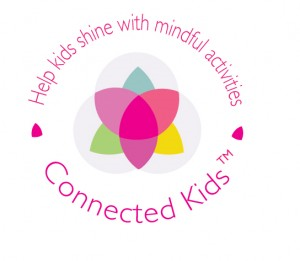 Mindfulness-Connected Kids™ Trained Tutor
Social Detective
Superflex
Zones of Regulation
We Thinkers! Social Explorers Curriculum
   (‘Incredible Flexible You’) 
Comic strips using emotion keys
Social Narratives
Coming soon: Play Therapy & Children’s Yoga through Yogakidz™ Trained Tutor
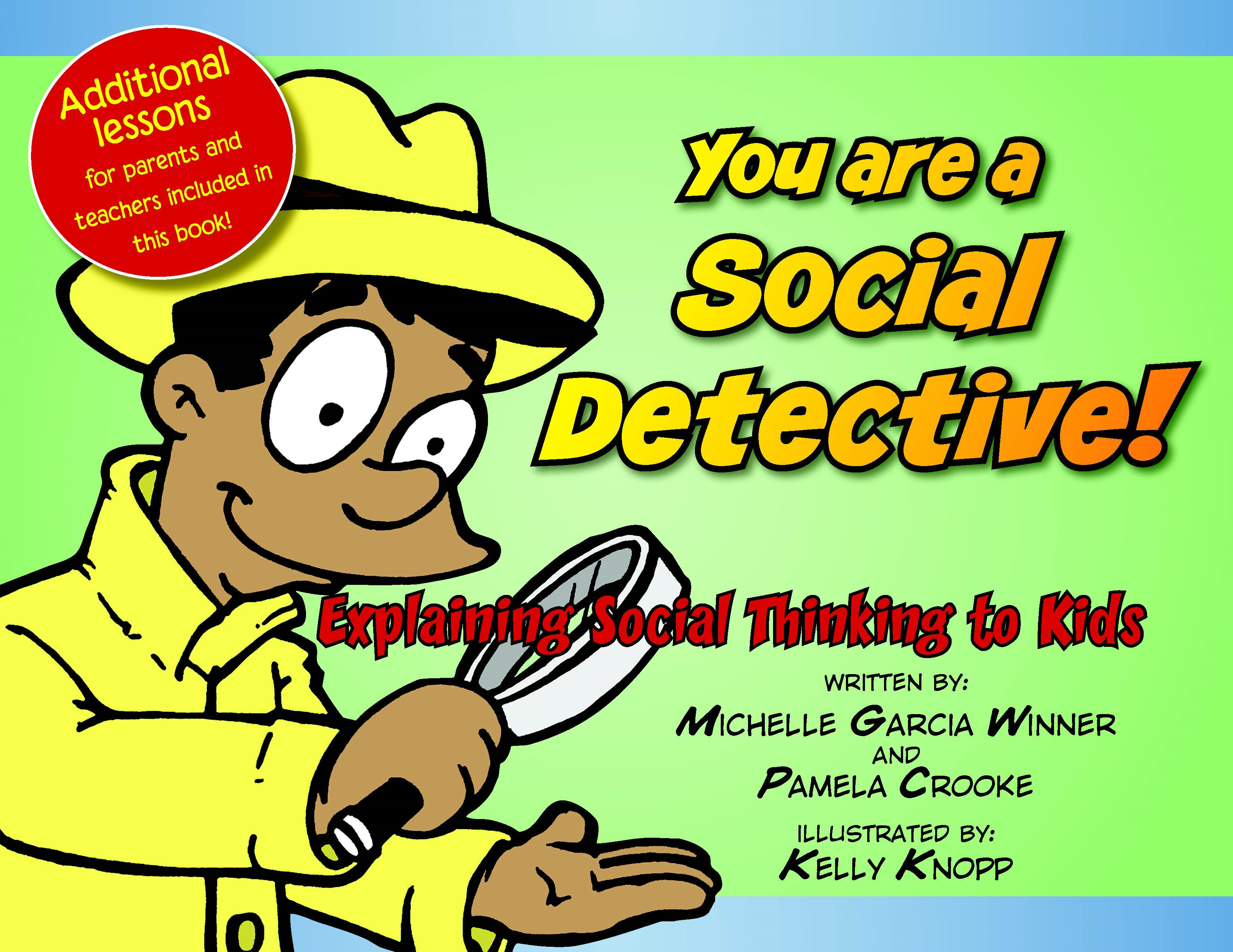 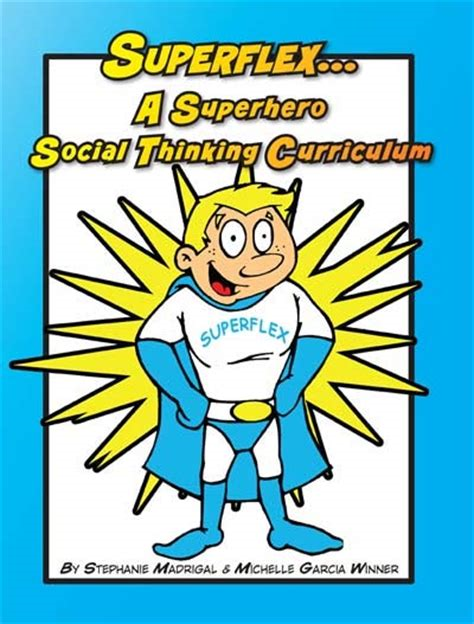 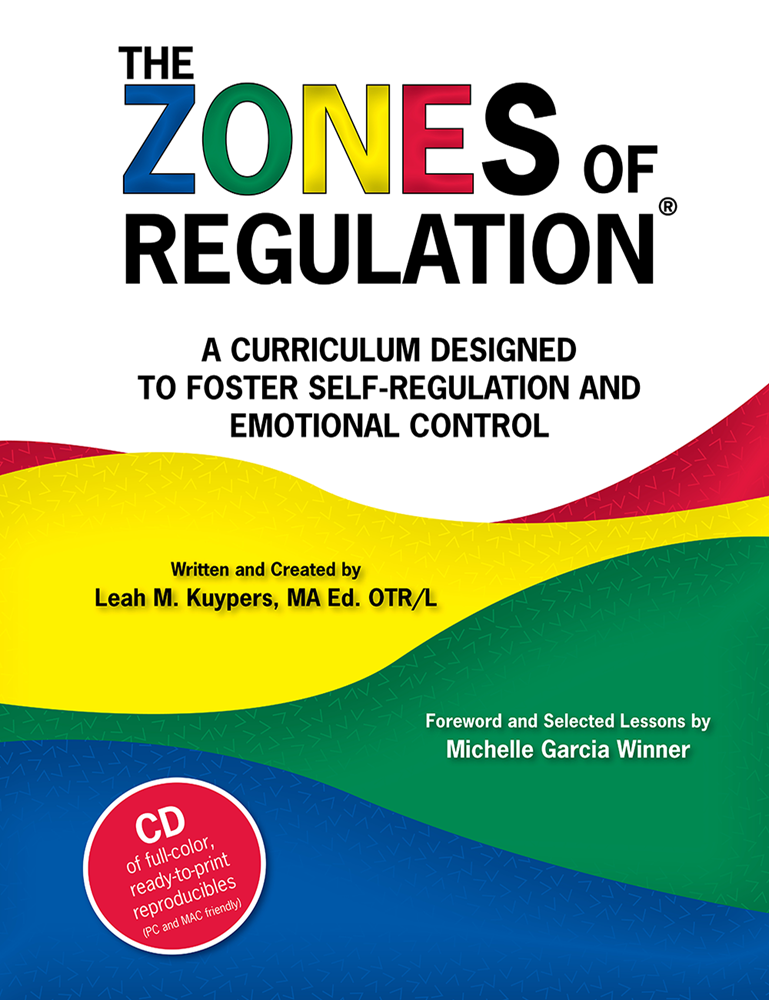 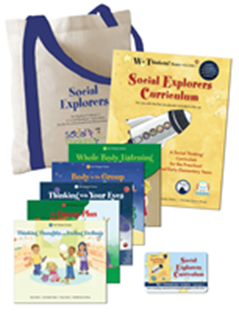 Training Opportunities
Wide range of course opportunities that can be provided at your setting (as per our ‘growing’ list of course options).
Courses can be individually tailored towards the needs of your setting.
TalkBoost™ Training for your setting
Hold half-termly courses at St Peter’s Learning Centre in Wem (Half-day courses at £50 each).
Plans to begin holding courses at other venues in the county.
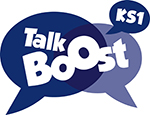 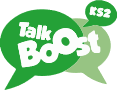 Some of Our Specialist Courses
An Autism Friendly School 
The Autism Spectrum: Anxiety and Support Approaches 
Unpredictability, Change, and Transitions: Supporting Individuals on the Autism Spectrum
How Mindfulness Can Help Support Individuals on the Autism Spectrum
Autism Spectrum and Anger: Support Approaches for Emotional Regulation
Practical Games and Activities to Promote Thinking Socially 
Growing Up as a Girl on the Autism Spectrum
EYFS-Activities and Approaches for Needs Related to the Autism Spectrum
Specialist Support for SLCN
More recent and developing addition to our service
Two team members have expertise and post graduate qualifications in this area.
Can request specific advice and assessment in relation to speech and language difficulties.
Subscription Information
Can purchase a subscription to Spectra for the academic or financial year.
Requests can be taken throughout the year on a pay as you go basis.
Complete subscription reply and return to Spectra via post or email.
Referral form to be signed by school and parents and sent to Spectra along with copies of any relevant reports or diagnoses.
Contact Us
Val Jones 
Director & ASD Specialist Advisor
vj@spectraautism.com 
07717575362

131, 8 Shoplatch
Shrewsbury
SY1 1HF

http://spectraautisminclusionservice.co.uk/